المحاضرة السادسةوانەی شەشەم
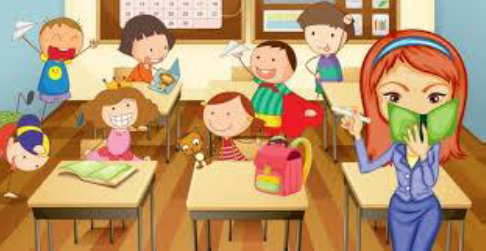 ئەنجامدانی چاوپێکەوتن: پێویستە چاوپێکەوتنی ئاڕاستەکردن لەم قۆناغانەی خوارەوە ئەنجام بدرێت: -31
یەکەم: قۆناغی ئامادەکاری بۆ چاوپێکەوتن: ئەمە قۆناغێکی ئامادەکارییە بۆ ڕێنمایی کە بریتییە لە:
 1- زانینی ھەندێک زانیاری دەربارەی ڕێبەر.
 2- داتا دەربارەی کێشەکە و زانینی ئەو هەوڵانەی بۆ چارەسەرکردنی دراوە.
 3- دیاریکردنی ئامانجەکانی چاوپێکەوتنەکە.
 4- پێناسەکردنی پرسیارە سەرەکییەکان بە شێوەیەک کە ڕێکوپێکی لۆژیکییان لەخۆ بگرێت.
 5- دیاریکردنی ڕۆژ و شوێن و کاتی چاوپێکەوتن.
 6- دیاریکردنی ئامرازەکانی تۆمارکردن کە لە چاوپێکەوتنەکەدا بەکاربهێنرێت.
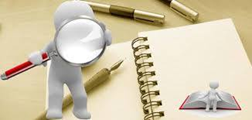 دووەم: قۆناغی دەستپێکردنی چاوپێکەوتن: ئەم قۆناغە ئامانجی لابردنی گرژی و چەقبەستووی نێوان ڕێبەر و ڕاهێنراو و متمانەی یەکترە بەم شێوەیە: -32
و- سەرەتا بە پێشوازیکردن لەو کەسەی کە ڕێنمایی دەکرێت و گرنگی پێبدەیت، پاشان 
قسەی لەگەڵ بکە لەسەر بابەتگەلی گشتی.

 ب- هەوڵدان بۆ دروستکردنی پەیوەندییەکی پیشەیی دروست لەسەر بنەمای خۆشەویستی و 
ڕێزگرتن لەڕێگەی دروستکردنی کەشێکی دەروونی گونجاو.
 
ج- ناسینی کەسایەتی ڕاهێنەر و هەڵوێستەکانی و ئامادەیی بۆ هاوکاریکردن.
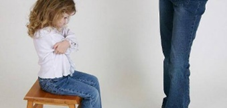 سێیەم: قۆناغی گەیشتن بە ئامانجەکانی چاوپێکەوتن: ڕێنمایی و ڕاوێژکاری لەم قۆناغەدا ئەنجام دەدرێت، لەوانە ئەم ڕێکارانەی خوارەوە:
1- نزیک ببەوە لەو بابەتەی کە لەبەردەستدایە کاتێک هەستت بە هاوئاهەنگی و متمانە 
بەخۆبوون کرد.

 2- وردە وردە لە پێشەکییەوە بگوازرێتەوە بۆ بابەتەکانی سەرەکی.

 3- قسەکردن لەسەر بابەتی چاوپێکەوتنەکە بەگشتی یان بیستنی بۆچوونی چاوپێکەوتوو لەسەر 
کێشەکە و ئەو هەوڵانەی بۆ چارەسەرکردنی دراوە.

 4- پرسیارکردن لە کاتی گونجاو بۆ وەرگرتنی وەڵام
 بەڕوونی، بە لەبەرچاوگرتنی دەستپێکردن لە پرسیارە گشتییەکان و پاشان پرسیارە تایبەتمەندەکان.
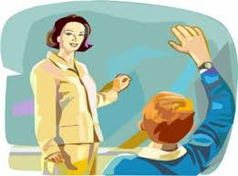 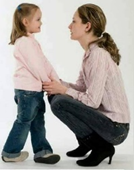 5- پرسیارەکان و وەڵامەکانیان دەبێت لە شێوەی گفتوگۆدا بێت
 
6- قبوڵکردنی ئەوەی ڕێبەر دەیڵێت.

 7- ڕێکخستنی چاوپێکەوتنەکە و ئاراستەکردنی بەرەو بابەتی دڵخواز.

 8- چاودێریکردنی ڕەفتاری ئەو کەسەی کە ڕێنمایی دەکرێت، جوڵەکانی، و هەستەکانی، 
هەروەها تێبینیکردنی کەمبوونەوەی لێدوانەکانی.

 10- تۆمارکردنی چاوپێکەوتنەکە بۆ دڵنیابوون لە وردبینی بە ڕەزامەندی ئەو کەسەی کە بەدوای 
ئەمەدا دەگەڕێت ئەنجام دەدرێت، ئەگەر ناڕەزایی دەربڕی ئەوە دروست نییە گفتوگۆکەی تۆمار بکرێت.
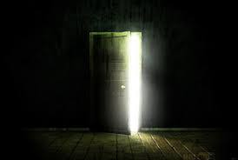 چوارەم: قۆناغی کۆتایی هێنان بە چاوپێکەوتنەکە: 

دەبێت چاوپێکەوتنەکە بەهەمان ڕۆحی سەرەتاوە کۆتایی پێبێت، بۆیە چاوپێکەوتنەکە لەناکاو 

کۆتایی نایەت و ڕاهێنەر دوای کۆتایی هاتنی ئەرکەکەی هەست بە ڕەتکردنەوە ناکات یان 
سووکایەتیکردن بە پێگەی خۆی.
سوودەکانی چاوپێکەوتنەکە: - 33
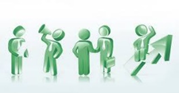 1- چاوپێکەوتن ئامرازێکە بۆ کۆکردنەوەی زانیاری سەخت کە بە ڕێگەی تر دەست ناکەوێت.

2- بابەتەکە دەرفەتێک دەڕەخسێنێت بۆ دروستکردنی کەشێکی ئاشنابوون و ئەزموون و ڕێزگرتن و 
متمانەی یەکتر.

 4- چاوپێکەوتنەکە بەرپرسیارێتی کەسی ڕاهێنەر زیاد دەکات لە پرۆسەی ڕاوێژکاریدا.

 5- چاوپێکەوتنەکە دەرفەتێک بۆ ڕاوێژکار دەڕەخسێنێت کە خۆی دەربخات و بیروڕا و هەستەکان ئاڵوگۆڕ بکات لە کەشێکی 
دەروونی سەلامەتدا.

 6- پێدانی دەرفەت بە ڕاوێژکار بۆ ئەوەی بە دەنگی بەرز بیربکاتەوە لە ئامادەبوونی گوێگرێکی باش، ئەمەش وای لێدەکات 
بتوانێت خۆی و کێشەکەی دەرببڕێت.
زیانەکانی چاوپێکەوتنەکە بەم شێوەیەن: 34
1- پلەیەکی کەمی ڕاستگۆیی لە چاوپێکەوتنەکەدا.
 2- چاوپێکەوتنەکە گونجاو نییە بۆ بەکارهێنان لەگەڵ منداڵان بەهۆی سەختی دەربڕینیان.
 3- چاوپێکەوتنەکە بەندە بە لێهاتوویی و لێهاتوویی ڕێبەر لە چاوپێکەوتنەکەدا
 4- کەمی ڕێژەی سەقامگیری لە چاوپێکەوتندا.
 5- چاوپێکەوتنەکە لە کات و ماندووبووندا تێچووی زۆری دەوێت.
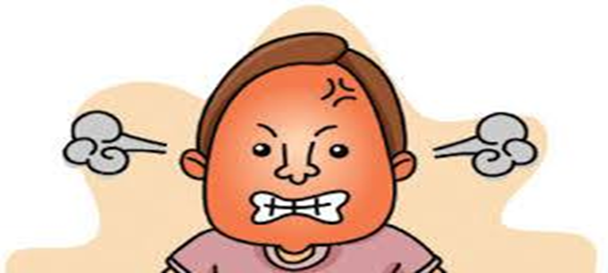 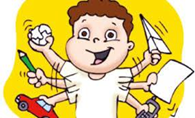 شێوازەکانی ڕێنماییکردنی منداڵان:
شێوازەکانی ڕێنماییکردنی منداڵان:
چەندین شێوازی ڕاوێژکاری هەیە، لەوانە ڕاوێژکاری تاکەکەسی، ڕاوێژکاری گروپی، 

ڕاوێژکاری یاریکردن، ڕاوێژکاری یاریکردن باشترین  ڕێگایە بۆ ڕێنماییکردنی منداڵی 

باخچەی ساوایان.  لەسەر بنەمای دەروونی و پەروەردەیی  و کۆمەڵایەتی دامەزراوە.  لە 

فێرکردنی منداڵ و دەستنیشانکردنی کێشەکانیدا بەسوودە و بەم  شێوەیەش لەخۆوە کێشە و 
هەستەکانی دەردەبڕێت.
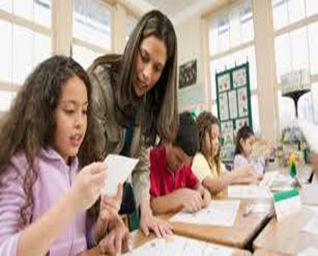 1-بنچینەی ڕاوێژکاری یاریکردن:
1-بنچینەی ڕاوێژکاری یاریکردن: 
لەسەر بنەماکانی دەروونناسی گەشەکردن و دەروونناسی چارەسەری دامەزراوە، و 

یاریکردن بەکاردەهێنێت بۆ پاڵپشتی گەشەکردنی جەستەیی و دەروونی و سۆزداری منداڵ، 

هەروەها بۆ تێرکردنی پێداویستییە جۆراوجۆرەکانی.  بۆیە پەروەردەکار و ڕێبەر پەنا دەبەنە 

بەر بەکارهێنانی یاریکردن وەک ڕێگەیەک بۆ کۆنترۆڵکردن و دەستکاریکردنی ڕەفتاری 

منداڵەکە و ڕێنمایی یاریکردن پێویستی بە توانای تێگەیشتن لە منداڵ و سەبر و خۆشی و 
هەستکردن بە پەروەردەکردنی منداڵ هەیە.
-2- ئەو بوارانەی کە ڕاوێژکاری بە یاریکردن بەسوودە:
و- کەسایەتییەکانی کشانەوە: وەک منداڵی ناچالاک یان پاسیڤ، و یاریکردن لەگەڵ گروپ 
یارمەتی منداڵەکە دەدات کە بوێر و ئەرێنی و چالاک بێت.
 ب.  کەسایەتییە ناپێگەیشتوەکان: ئەو منداڵانەن کە دایک و باوکیان زۆر پارێزگاری 
لێدەکەن کە دواجار دەبێتە هۆی هەڵسوکەوتی منداڵەکەم، و لە کۆتاییدا دەستکاریکردنی 
ڕەفتارەکانیان.
 ج.  ئەو منداڵانەی خووی خراپیان هەیە: وەک پەنجە مژینی یان نینۆک گازگرتن، کێشەی 
خواردن و لکەلکە.  و بە ئازادی خۆی دەرببڕێت.
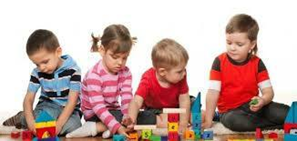 3-- شێوازەکانی ڕێنماییکردن لە ڕێگەی یاریکردنەوە: پەروەردەکار کەشێکی دەروونی 

گونجاو ئامادە دەکات کە تێیدا قبوڵکردن و لێبوردەیی زاڵە، و یاوەری منداڵەکە دەکات بۆ  ژووری 
یاریکردن، و شێوازەکان پەیڕەو دەکات

 أ- یاری ئازاد: دیاری نەکراوە.  وە ئازادی یاریکردن بەجێدەهێڵێت.

 ب- یاری تایبەت: یاری ئاڕاستەکراو و پلان بۆ داڕێژراوە، وە یارییەکان بە ڕێژەی تەمەنی منداڵ 
هەڵدەبژێرێت.
 ج.  یاریکردن بە ڕێنمایی ڕەفتار: لە حاڵەتەکانی وەک ترس لە ئاژەڵ بەکاردێت، بە ڕاهاتنی بە 
یاریکردن بە بووکەڵەی ئەو ئاژەڵانە تا ئاشنا دەبێت.
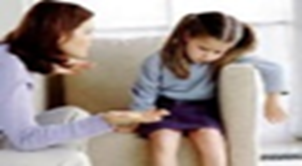 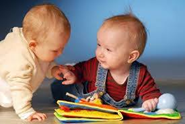 3-- شێوازەکانی ڕێنماییکردن لە ڕێگەی یاریکردنەوە: پەروەردەکار کەشێکی دەروونی گونجاو 
ئامادە دەکات کە تێیدا قبوڵکردن و لێبوردەیی زاڵە، و یاوەری منداڵەکە دەکات بۆ ژووری 
یاریکردن، و شێوازەکان پەیڕەو دەکات

 أ- یاری ئازاد: دیاری نەکراوە.  وە ئازادی یاریکردن بەجێدەهێڵێت.

 ب- یاری تایبەت: یاری ئاڕاستەکراو و پلان بۆ داڕێژراوە، وە یارییەکان بە ڕێژەی تەمەنی منداڵ 
هەڵدەبژێرێت.

 ج.  یاریکردن بە ڕێنمایی ڕەفتار: لە حاڵەتەکانی وەک ترس لە ئاژەڵ بەکاردێت، بە ڕاهاتنی بە 
یاریکردن بە بووکەڵەی ئەو ئاژەڵانە تا ئاشنا دەبێت.
1- کێشەی ڕەفتار: -35-کێشەی مناڵان وەک (درۆکردن، جنێودان، دزیکردن)
سروشتی مرۆڤ و دروستکراوەکانی مەیلی بەرەو گومڕایی دەبات، هەروەها لە فەرموودەکەدا: 
(هەموو کوڕێکی ئادەم هەڵە دەکات، باشترینی ئەوانەی گوناه دەکەن ئەوانەن کە تەوبە 

دەکەن)، هەروەک چۆن پەروەردەکار، هەرچەندە هەوڵی ئەوە بدات فەزیلەتەکان لە دڵی 

کوڕەکەدا بچێنن، دەبێت کاریگەری ژینگەی دەرەکی هەبێت: لە هاوڕێیانەوە، لە 

قوتابخانەوە، یان شەقامەوە وەها ئەخلاقێکی خراپ، و چەند ئافاتێک لە ڕێگای پەروەردەی 
ئەخلاقیدا نیشان دەدەین، و چۆن چارەسەریان بکەین:
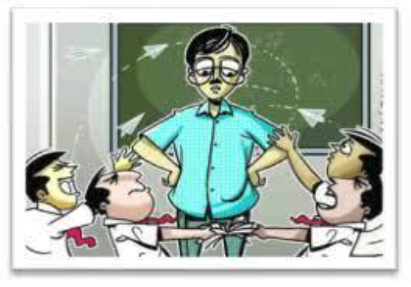